SAN FRANCISCO
ASTRONAUT
Effect of Aliskiren on Post-discharge Mortality and Heart Failure Readmissions Among Patients Hospitalized for Heart Failure: AliSkiren TRial ON Acute heart failure oUTcomes
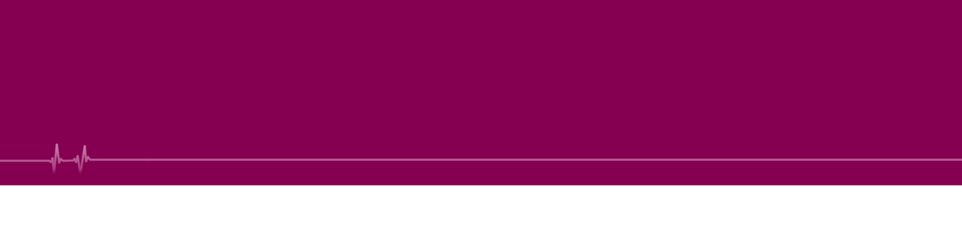 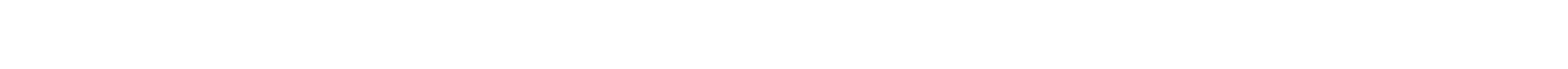 Objectives
Primary: 
CV death or HF re-hospitalization within 6 months

Key Secondary: 
CV death or HF re-hospitalization within 12 months

Secondary: 
First CV event within 12 months (i.e., CV death, HF hospitalization, non-fatal MI, non-fatal stroke, sudden death with resuscitation) 
All-cause mortality within 6 and 12 months 
Change from baseline in NT-proBNP at 1, 6, and 12 months of follow-up
Selection Criteria
Inclusion criteria: 
Patients requiring hospitalization for worsening of chronic HF 
LVEF ≤40% 
BNP ≥400 pg/mL or NT-proBNP ≥1,600 pg/mL 
SBP ≥110 mmHg for at least 6 hours 
No use of IV vasodilators (except nitrates)/IV inotropic therapy from the time of hospital presentation to randomization

Exclusion criteria: 
Recent MI, cardiac surgery or stroke 
eGFR <40 mL/min/1.73 m2 or potassium >5.0 mEq/L 
Hyponatremia <130 mEq/L
Study Design
Hospitalization for worsening chronic HF
Randomization
Aliskiren 300 mg
Aliskiren 150 mg
Placebo
Conventional therapy
Screening
Median: 5 days
2 weeks
Follow up period
Median: 11.3 months
Background Therapies
775 (95.9)
686 (84.9)
660 (81.7)
448 (55.4)
319 (39.5)
528 (65.3)
126 (15.6)
55 (6.8)
95 (11.8)
Aliskiren (n=808)
Placebo (n=807)
773 (95.8)
674 (83.6)
673 (83.4)
473 (58.6)
309 (38.3)
513 (63.6)
127 (15.7)
54 (6.7)
86 (10.7)
Diuretic
ACEi/ARB
β-blocker
Mineralocorticoid receptor antagonist
Digoxin
Antiplatelet therapy
Implantable cardioverter-defibrillator
CRT
Permanent pacemaker
Primary Endpoint: CV Death or HF Re-hospitalization Within 6 Months
40
Aliskiren (201/808 pts with events; 24.9%)
Placebo (214/807 pts with events; 26.5%)
30
20
10
HR (95% CI) = 0.92 (0.76–1.12)
p = 0.41
0
0
30
60
90
190
Pts at risk
Aliskiren
808
762
716
679
597
Placebo
807
743
690
655
578
CV death
HF re-hospitalization
HR (95% CI)
0.92 (0.68-1.26)
0.90 (0.72-1.12)
P value
0.60
0.35
Aliskiren
77 (9.5)
153 (18.9)
Placebo
85 (10.5)
166 (20.6)
Change in NT-proBNP With Time
3.200
P=0.01
Aliskiren (808 pts)
Placebo (807 pts)
2.800
2.400
P<0.01
P<0.01
2.000
1.600
1.200
0
BL
Mth 1
Mth 6
Mth 12
Pts at risk
Aliskiren
778
673
573
451
Placebo
776
678
562
430
CV Death or HF Re-hospitalization and All-cause Death within 12 months by Diabetes Status
CV death or HF re-hospitalization within 12 months
Diabetes
No Diabetes
Aliskiren (135/319; 42.3%)
Placebo (136/343; 39.7%)
Aliskiren (148/489; 30.3%)
Placebo (165/464; 35.6%)
50
50
40
40
30
30
20
20
10
10
HR: 1.16 (95% CI: 0.91–1.47)
HR: 0.80 (95% CI: 0.64–0.99)
0
0
0
0
30
30
60
60
90
90
190
190
365
365
P-value for treatment by diabetes interaction = 0.03
All cause death within 12 months
Diabetes
No Diabetes
Aliskiren (72/489; 14.7%)
Placebo (91/464; 19.6%)
Aliskiren (72/319; 22.6%)
Placebo (57/343; 16.6%)
30
30
20
20
10
10
HR: 1.64 (95% CI: 1.15–2.33)
HR: 0.69 (95% CI: 0.50–0.94)
0
0
0
30
60
90
190
365
0
30
60
90
190
365
P-value for treatment by diabetes interaction <0.001
Hyperkalemia, Renal Dysfunction and Hypotension
Proportion of patients experiencing stated AE (%)
Proportion of patients with elevated serum potassium levels (%)
25
20
Placebo

Aliskiren
P=0.09
20.9
20
P=0.01
P=0.01
14.3
17.5
15
17.1
16.6
12.9
15
12.6
12.1
10
8.1
10
5.1
5
5
0
0
Hyperkalemia
Renal impairment or renal failure
Hypotension
≥5.5 and       <6.0 mmol/L
≥6.0 mmol/L
Conclusions
In patients with worsening chronic HF requiring hospitalization, aliskiren did not improve post-discharge outcomes when added to conventional therapy 
Aliskiren was associated with a significant and sustained decrease in NT-proBNP through 1 year follow-up 
Subgroup analysis suggests potential adverse outcomes in aliskiren treated patients with diabetes already taking RAAS inhibitors
RED-HF
Study question:
Does EPO (darbepoetin) improve outcome and quality of life in pts with HF (reduced EF) and anemia ?

Endpoints:
Primary endpoint: time to death from any cause or HF hospitalisation
Secondary outcomes: time to all cause death; time to CV death or HF hospitalization; QoL (KCCQ)
Methods
Inclusion criteria: 
Chronic HF, NYHA II-IV, EF ≤ 40%; Hb 5.6-7.5 mmol/L (goal Hb 8.1)


Exclusion criteria: 
Transferin sat < 15%, creat.> 3.0 mg/dl (265)


N = 2278, waarvan in NL 61 …
Prolonged and troublesome inclusion
Monthly hemaglobin levels through 60 months according to Study Group
17
16
15
Darbepoetin alfa
14
13
Median hemoglobin (g/dl)
12
11
Placebo
10
9
0
Baseline


1140
1133
12


803
827
24


560
569
18


676
673
30


459
465
42


265
289
48


182
208
60


99
115
6


966
959
36


377
372
54


140
158
Month
No at risk
Placebo
Darbepoetin alfa
Outcomes
100
100
Darbepoetin alfa
Placebo
Primary Composite Outcome
P=0.87 by stratified log-rank test
Death from Any Cause
P=0.51 by stratified log-rank test
80
80
60
60
Patients with event (%)
Patients with event (%)
40
40
20
20
0
0
0
0
3
3
1
4
5
1
4
5
2
2
Years since randomization
Years since randomization
100
100
Death from Cardiovascular Causes
P=0.56 by stratified log-rank test
Death from Cardiovascular Causes or First Hospitalization for Worsening Heart Failure
P=0.92 by stratified log-rank test
80
80
60
60
Patients with event (%)
Patients with event (%)
40
40
20
20
0
0
0
0
3
3
1
4
5
1
4
5
2
2
Years since randomization
Years since randomization
Adverse Events of Interest
Any event of interest
Cardiac failure
Ischemic heart disease
Cerebrovascular disorder
Any
Hemorrhagic
Ischemic
Embolic and thrombotic events
Any
Arterial
Venous
Vessel type unspec. and mixed arterial and venous
Hemodialysis-related vascular access thrombosis 
Hypertension
Cancer
Convulsions
Hypersensitivity reactions
Antibody-mediated pure red-cell aplasia
Darbepoetin Alfa
N=1133
660 (58.3)
438 (38.7)
155 (13.7)

61 (5.4)
39 (3.4)
51 (4.5)

153 (13.5)
87 (7.7)
29 (2.6)
51 (4.5)
1 (0.1)
81 (7.1)
69 (6.1)
4 (0.4)
99 (8.7)
0
Placebo
N=1140
662 (58.1)
459 (40.3)
164 (14.4)

45 (3.9)
30 (2.6)
32 (2.8)

114 (10.0)
73 (6.4)
20 (1.8)
27 (2.4)
0
69 (6.1)
68 (6.0)
5 (0.4)
96 (8.4)
0
P-value

0.93
0.43
0.63

0.10
0.26
0.03

0.009
0.24
0.19
0.005
0.50
0.29
0.90
1.00
0.79
NA
Risk Difference
95% CI
0.2 (−3.9 to 4.2)
−1.6 (−5.6 to 2.4)
−0.7 (−3.6 to 2.2)

1.4 (−0.3 to 3.2)
0.8 (−0.6 to 2.2)
1.7 (0.2 to 3.2)

3.5 (0.9 to 6.1)
1.3 (−0.8 to 3.4)
0.8 (−0.4 to 2.0)
2.1 (0.6 to 3.6)
0.1 (−0.1 to 0.3)
1.1 (−0.9 to 3.1)
0.1 (−1.8 to 2.1)
−0.1 (−0.6 to 0.4)
0.3 (−2.0 to 2.6)
NA
Conclusies
Geen positief effect, ook niet in subgroepen

Wel nadeel, meer onbloedige CVA’s en trombo-embolieën 

Geen plaats voor EPO in systolisch HF

Hb titrated EPO?
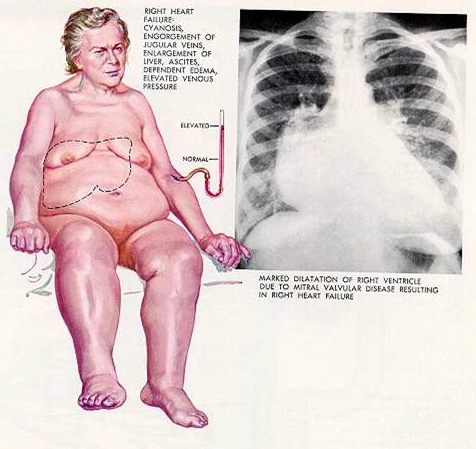 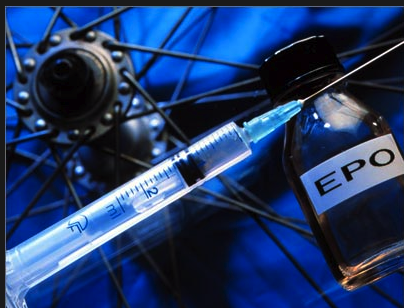 RELAX
Effect of Phosphodiesterase-5 Inhibition on Exercise Capacity and Clinical Status in Heart Failure with Preserved Ejection Fraction
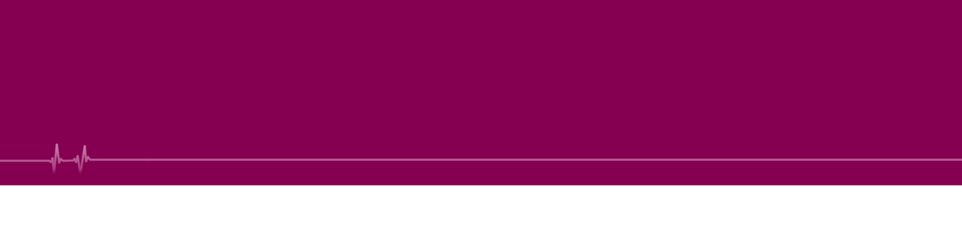 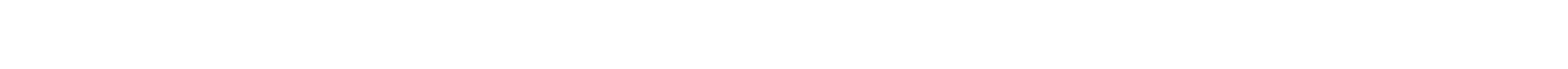 Background
Experimental HF: PDE-5 inhibition
Reversed cardiac remodeling and dysfunction
Improved vascular and renal function

Small Clinical Studies: PDE-5 inhibition (sildenafil)
HFrEF 
Improved maximal exercise capacity
HFpEF + PAH + RV dysfunction 
Improved hemodynamics, lung function, RV function and LV remodeling
Hypothesis and study population
In comparison to placebo, chronic (24 weeks) therapy with the PDE-5 inhibitor sildenafil will improve exercise capacity (peak VO2) and clinical status in HFpEF.

NYHA class II-IV HF symptoms
EF ≥ 50%
Objective evidence of HF (at least one)
HF hospitalization
Elevated PCWP at catheterization for dyspnea
Diastolic dysfunction (LA enlargement) + diuretic for HF
At study entry (both)
Peak VO2 < 60% age/sex nl value + RER ≥ 1.0
NT-proBNP
≥ 400 pg/ml or
< 400 pg/ml with documented ↑ PCWP ≤ two weeks of NT-proBNP < 400
Study Design
Baseline CPXT, 6MWT, Echo-Doppler, MLHFQ, Biomarkers, and CMR (sinus rhythm)
Double-blind; 1 to 1 randomization stratified by site and rhythm (AF)
Placebo 20 mg TID
Sildenafil 20 mg TID
12 week CPXT, 6MWT, MLHFQ
Placebo 60 mg TID
Sildenafil 60 mg TID
24 week CPXT, 6MWT, Echo-Doppler, MLHFQ, Biomarkers and CMR
Results
Death (%) 
CV or cardiorenal hospitalization (%)
Adverse events (%)
Serious adverse events (%)
Withdrew or Unwilling or Unable to complete 24 week CPXT
Change in LV mass by CMR (g)
Change in E/e’
Change in PASP (mmHg)
Change in creatinine (mg/dl)
Change in cystatin C (mg/L)
Change in NT-proBNP (pg/ml)
Change in endothelin-1 (pg/ml)
Change in uric acid (mg/dl)
Placebo

0%
13%
76%
16%
8%

0.6
-1.6
-2
0.01
0.01
-23
-0.01
-0.01
Sildenafil

3%
13%
80%
22%
16%

-1.5
0.2
2
0.05*
0.05*
15*
0.38*
0.30*
*p-value < 0.05
Change in Peak VO2
P=0.90
1.5
1.0
0.5
Ml / kg / min
0.0
-0.5
Sensitivity analyses for missing data
Multiple imputation: p=0.98; LOCF: p=0.98
-1.0
Placebo, n=94 (91%)
Sildenafil, n=91 (80%)
Placebo, n=95
Sildenafil, n=90
Placebo, n=94
Sildenafil, n=95
-1.5
Change in 6MWD
P=0.92
60
40
20
Meters
0.0
-20
-40
Mean Clinical Rank Score
P=0.85
1.5
0.5
Anchor 
Value
0.0
-1.0
-1.5
Conclusions
Chronic therapy with the PDE-5 inhibitor sildenafil was not associated with clinical benefit in HFpEF

Continued efforts to identify key pathophysiologic perturbations and novel therapeutic targets in HFpEF are needed
STOP-HF
A Multicentre, Prospective, Randomised, Controlled Trial of Natriuretic Peptide Based Screening And Collaborative Care To Reduce The Prevalence of Left Ventricular Dysfunction and Heart Failure
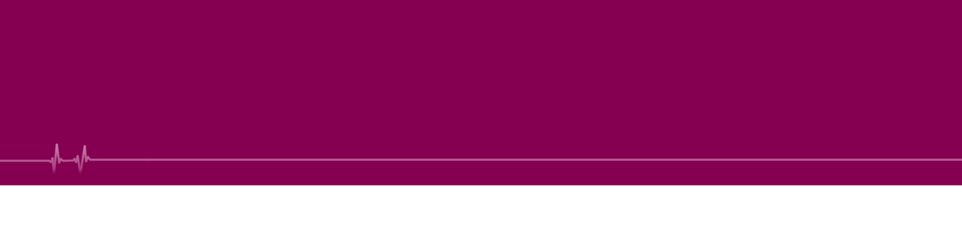 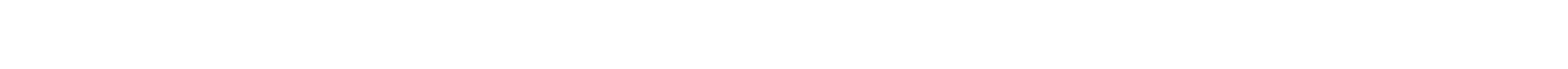 STOP-HF Inclusion / Exclusion
Entry Criteria (> 40yrs) with
Hypertension
Hyperlipidemia
Diabetes
Vascular disease
Arrhythmia
Valve disease
Obesity

Primary End Point
Prevalence of heart failure (hospitalized) and asymptomatic left ventricular dysfunction
Systolic Dysfunction: LVEF < 50%
Diastolic Dysfunction: E / e prime > 15
Excluded
Known LVSD or HF
Life-threatening illness
Refusal / inability to give informed consent





Secondary End Point
Hospitalization for Cardiovascular Events (Time to event and Event rate)
Heart Failure, Arrhythmia, Myocardial Infarction, Unstable angina, CVA, TIA, Peripheral Thrombosis, PE
Study Flow
Participant invited by primary care physician (PCP)
N = 3,123
Central study center contacted for randomization
N = 1,374
Control, blinded BNP anually
N = 677
Intervention, unblinded BNP annually, N = 698
Routine PCP care
NP-directed care
Lost to follow up: N=69
Withdrew consent: N = 132
Death: N = 37
Lost to follow up: N=70
Withdrew consent: N = 92
Death: N = 35
End of study assessment:
Dopplet echocardiography
BNP
Blinded MACE assessment
Mean follow up: 4.2 yrs
STOP-HF Intervention
NP-directed care
Routine PCP care
Annual BNP not available to clinicians 

At least annual review by PCP 

Cardiology review only if requested by PCP
In addition to routine PCP care
Annual NP based reassessment of risk in all
Annual NP-informed CV risk coaching in all
Shared-care (any BNP> 50pg/ml)
Cardiology review
Echo-Doppler
Other CV investigations
CV nurse coaching
Regular Cardiology follow-up
The major difference between the control and intervention arms was in the use of RAAS therapy. At baseline, 40% of the control and intervention patients were receiving RAAS-modifying therapy, but in the intervention arm there was a 14% increase in the use of these drugs compared with an 8% increase in their use in the control arm. Despite this, there was no difference in the behavior of blood pressure between the two groups. Both groups showed, on average, a 10-mm-Hg reduction in systolic blood pressure.
Primary Endpoint – HF and LVD
OR 0.46 [0.27, 0.77], p=0.003
N=44
OR 0.59 [0.38, 0.90], p=0.01
N=25
N=59
N=39
Any BNP > 50 pg/ml
Total Population
Endpoints
OR 0.67 [0.46, 0.98] p=0.04
100%
20
Time to first event
HF and LVD
95%
OR 0.59 [0.38, 0.90], p=o.01
16
90%
LVDD
LVSD
HF
0%
12
0
1
2
3
4
5
6
7 yrs
N = 59
Event Rate OR 0.54 p=0.001 vs Control
45
8
40
N = 37
3,8%
MACE event rate
35
11
30
2,0%
3,8
4
25
2,8%
3,8
Stroke / TIA
PE / DVT
MI
Heart failure
Arrhythmia
20
2,3%
5,5
6,2
1,4
15
2,1%
1,0%
2,3
2,3
10
0
15,5
677

Control
697

Intervention
5
9,9
0
Control
N=71 (10.5%)
Intervention
N=51 (7.3%)
STOP-HF Conclusion
Natriuretic peptide-based screening and collaborative care targeted 4 in 10 at-risk patients

Reduced the rates of left ventricular dysfunction, heart failure, and emergency hospitalizations for major cardiovascular events

Underscores the importance of  RAAS blockers in high risk populations.